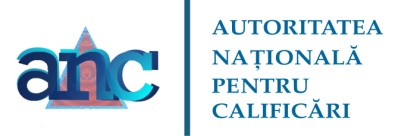 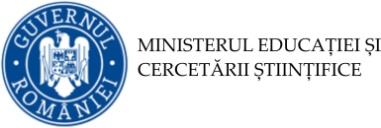 AUTORITATEA NAȚIONALĂ PENTRU CALIFICĂRI
Raportări statistice ale  sistemului de învăţământ universitar prin ISCED 2013
Prof. univ. Ioan GROZA- MECS 
Prof. univ. Iordan PETRESCU-ARACIS
Prof. univ. Nicolae POSTĂVARU-ANC
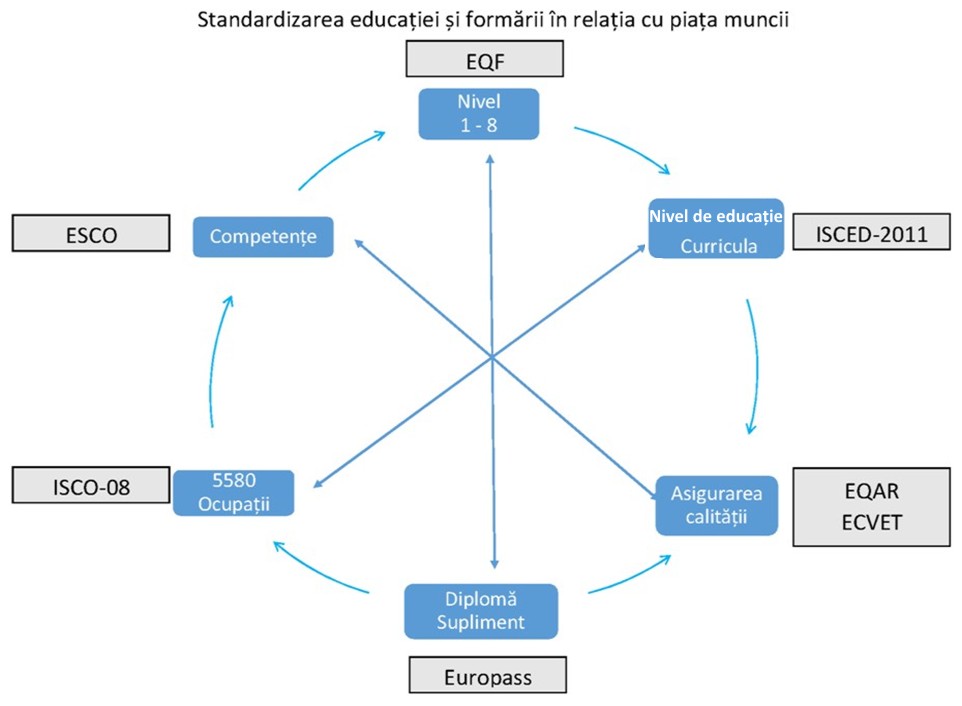 Rezultatele învăţării
Recunoaşterea actelor de studii
Mobilitate pe piaţa muncii
Angajabilitate
Dorinţa de a munci
Depinde de nevoi şi necesităţi
Act de voinţă individuală
Depinde de educaţie
Este o problemă a EDUCAȚIEI
Nu este o problemă a pieţei muncii
Sistemul de calificări în perspectiva 2020
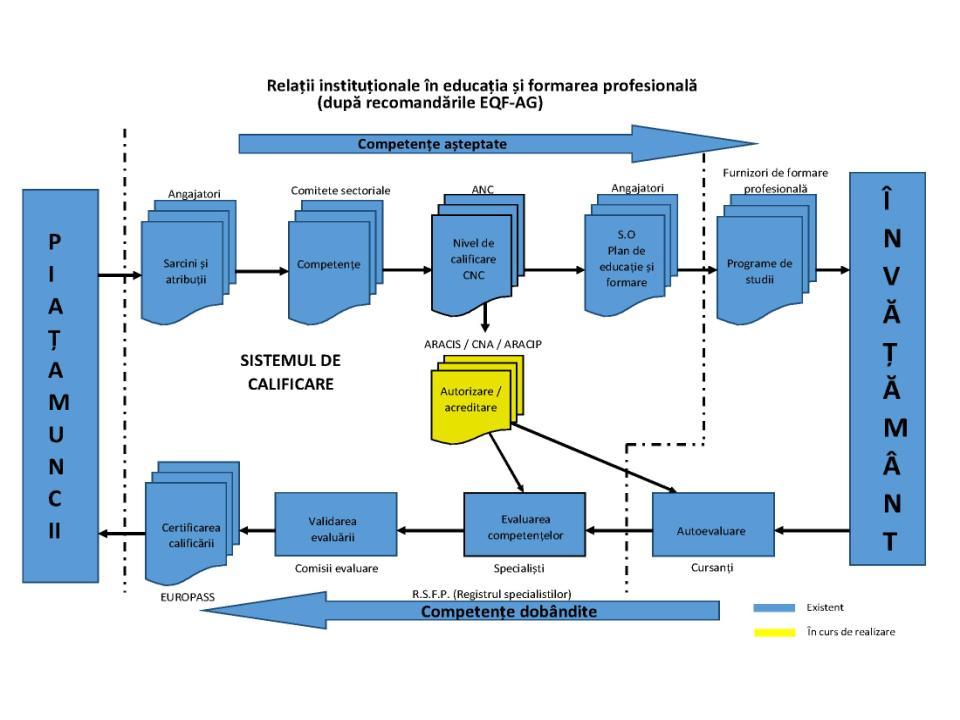 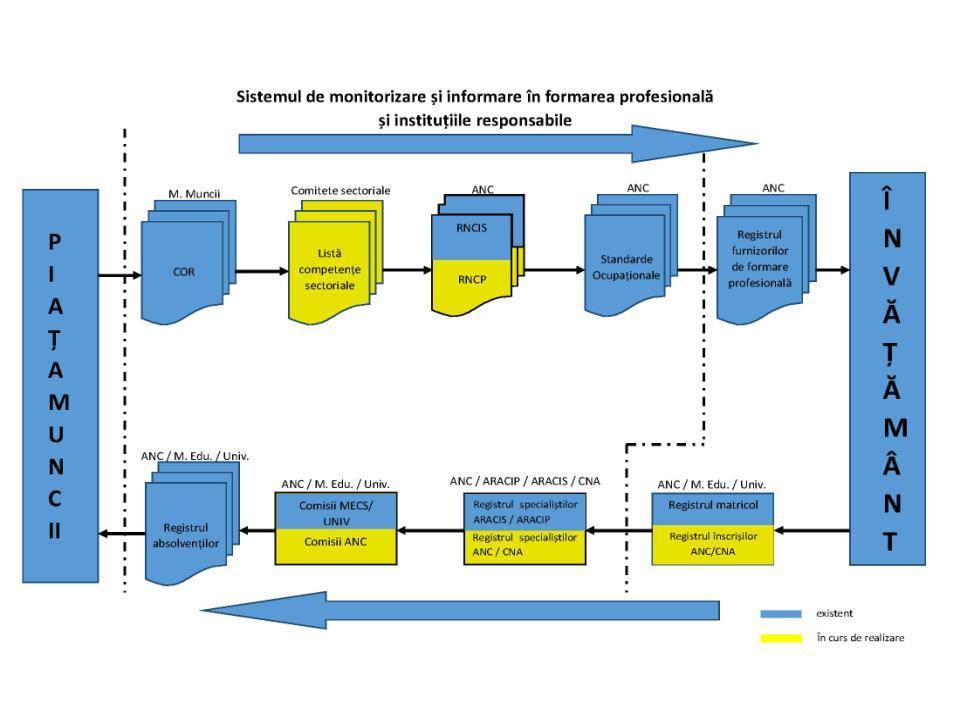 Registre - 2020
Solicitări europene
INFORMARE
MONITORIZARE
STATISTICĂ
STRATEGII
POLITICĂ EUROPEANĂ
Solicitări europene
}
INFORMARE
MONITORIZARE
STATISTICĂ
Conform ISCED 2013
ISCED  -  International   Standard Classification   of   Education
Este realizat de UNESCO
Nu poate fi modificat de o ţară/guvern/ minister
The goal of the UNESCO-UIS/OECD/EUROSTAT data collection on statistics of education is to provide internationally comparable data on key aspects of the education systems, specifically on the context, participation, and the costs and resources of education.
ISCED  -  International   Standard Classification   of   Education
The UOE data collection is administered jointly by the United Nations Educational, Scientific, and Cultural Organisation Institute for Statistics (UNESCO-UIS), the Organisation for Economic Co-operation and Development (OECD), and the Statistical Office of the European Union (EUROSTAT). These are referred to as the data requesters. 
Data providers are requested to return to the data requesters the required information in an electronic form according to the specifications in this manual.
Scopul și structura clasificărilor
Această clasificare a fost concepută, în principal, pentru a descrie și clasifica domenii de educație și formare profesională la nivel secundar, post-secundar și terțiar al educației formale așa cum este definită în ISCED 2011, deși poate fi folosită pentru a clasifica și programele și calificările oferite la alte niveluri. 
Clasificarea poate fi utilizată și în alte contexte, de exemplu, să clasifice educația non-formală, inițială, formarea profesională continuă sau învățarea informală.
Scopul și structura clasificărilor
Deși clasificarea a fost dezvoltată special pentru comparabilitatea cross-națională a statisticilor privind educația, acesta poate fi, de asemenea, utilizată în contexte naționale, în special în țările care nu au dezvoltat încă propriile clasificări naționale standard privind domeniile de educație.
Argumentarea clasificării
Clasificarea domeniilor de educație și formare profesională urmează o abordare tematică. Acesta este aceeași abordare utilizată în versiunile anterioare ale ISCED (1976 , 1997 și 2011). 
În cazul în care conținutul este înrudit, subiectele tematicii sunt grupate împreună pentru a forma domeniile generale, restrânse și detaliate ale clasificării, bazate pe similitudinea tematicii. 
Scopul este acela de a clasifica programele educaționale și calificările aferente acestora pe domenii de educație și  formare profesională având ca bază conținutul programului și nu caracteristicile participanților cărora le sunt destinate.
Argumentarea clasificării
Tematica reprezintă cunoștințele faptice, practice și teoretice acumulate în timpul programului și care sunt recunoscute prin calificarea aferentă. Aceste cunoștințe se aplică la anumite tipuri de probleme sau pentru scopuri specifice, care pot fi abstracte (de exemplu, filosofie), practice (de exemplu, inginerie) sau ambele (de exemplu, arhitectură). 
Din motive practice, tema principală a unui program sau a unei calificări este determinată de domeniul detaliat, în care majoritatea (de exemplu, mai mult de 50%) sau partea predominantă a creditelor transferabile este reprezentată de timpul de învățare acordat de elevi.
Argumentarea clasificării
Timpul de învățare include timpul petrecut la cursuri și seminarii, precum și în laboratoare sau pe proiectele speciale. Timpul de studiu privat este exclus.
În cazul în care o tematică principală nu poate fi identificată, deoarece programul sau calificarea acoperă mai multe domenii detaliate (și, chiar, domenii restrânse sau generale) dintre care niciunul nu domină, programul sau calificarea ar trebui să fie clasificate la o categorie inter-disciplinară. (A se vedea secțiunea 7 pentru mai multe detalii.)
Argumentarea clasificării
În această clasificare, "regula subiectului principal" este utilizată pentru a determina întinderea domeniului în care studiul inter-disciplinar ar trebui clasificat. Aceasta înseamnă că subiect sau subiecții principali determină domeniul (general). Criteriul de determinare a subiectului (subiectelor) principal este, ca și mai înainte, ponderea creditelor transferabile sau timpul de învățare alocat. Astfel, toate studiile inter-disciplinare, care nu au niciun subiect dominant, vor fi identificate separat și, cel puțin, domeniul principal general al programului sau al calificării va fi cunoscut.
Argumentarea clasificării
Exemplul 2 : Un program alcătuit din părți egale (o treime fiecare) din teologie (0221), istoria (0222) și filosofie (0223) ar trebui să fie clasificat ca 0288 ("Programe și calificări inter- disciplinare care implică arte și științe umaniste"). Dacă un program este format din 60 % teologie, 20 % istorie și 20 % filosofie, aceasta ar trebui să fie clasificat ca 0221 datorită faptului că teologia este subiectul dominant.
Relația dintre ISCED și alte clasificări
Orientarea (învățământ general sau profesional) și domeniile de educație și formare profesională sunt două dimensiuni diferite în ISCED ce nu trebuie confundate.
Educația vocațională este definită în ISCED 2011 ca:
Programe care sunt concepute pentru cursanți pentru a dobândi cunoștințe, competențe și abilități specifice unei ocupații anume, meserie sau clasă de ocupații sau meserii. Educația profesională poate avea componente bazate pe experiența la locul de muncă. Completarea cu succes a acestor programe duce calificări relevante pe piața muncii, recunoscute de către autoritățile naționale competente și/sau pe piața muncii.
Relația dintre ISCED și alte clasificări
Educația generală este definită în ISCED 2011 ca:
Programe care sunt concepute pentru a dezvolta cunoștințele generale, aptitudinile și competențele elevilor, precum și competențele lingvistice și numerice, de multe ori pentru a pregăti  elevi în vederea accesului către programe de educație la același nivel ISCED sau mai avansate și pentru a pune bazele învățării pe tot parcursul vieții.
În special, învățământul general sau academic de nivel terțiar ar trebui numai, în mod excepțional, să fie clasificat în domeniul general "Programe și calificări generice".
Relația cu Domeniile de formare ale Uniunii Europene (FoT 1997) și Domeniile Educației și Formării (FoET 1999)
Clasificarea Domeniilor de formare ale Uniunii Europene (FoT 1997) și a Domeniilor Educației și Formării (FoET 1999) au fost dezvoltate din clasificarea domeniilor de educație ISCED 1997 și sunt în concordanță cu acesta, cu excepția unor schimbări minore în formulare, la nivelurile 1 și 2 ale ierarhiei. FoET 1999 a fost dezvoltat din FoT 1997 și înlocuit. FoET 1999 este o clasificare ierarhică pe 3 niveluri și a fost punctul de start inițial a curentei revizuiri a ISCED-F.
FoET 1999 este utilizat internațional în diferite colecții de date, ca de exemplu:
Date administrative privind înscrierile și absolvenții;
Anumite studii administrative; și 
Sondaje de evaluare a studenților.
Relația cu Clasificarea Internațională Standard a Ocupațiilor - ISCO 08
ISCO 08 este un sistem de clasificare a informațiilor obținute prin recensământul populației și alte studii statistice, precum și din registrele administrative. Scopul principal este de a furniza o bază pentru raportarea internațională și compararea informațiilor despre locuri de muncă și ocupații.
a. Un loc de muncă este definită ca „un set de sarcini și atribuții efectuate sau destinate spre a fi efectuate de către o persoană pentru un angajator sau fiind propriul angajator".
b. O ocupație este „un set de locuri de muncă ale căror sarcini și atribuții principale sunt caracterizate printr-un grad ridicat de similitudine”. O persoană poate fi asociată cu o ocupație prin relația cu un loc de muncă trecut, prezent sau viitor.
Relația cu ISCO 08
ISCO-08 folosește două criterii de bază pentru a clasifica ocupațiile în grupe: nivelul de competență și specializarea.
a. Competența este definită astfel “capacitatea de a îndeplini sarcinile și atribuțiile unui loc de muncă dat”. 
b. Nivelul de competență reprezintă „nivelul de complexitate și o serie de sarcini și îndatoriri care trebuie îndeplinite”.
c. Specializarea este considerată în termeni de „cunoștințe din domeniu necesare, instrumente și utilaje folosite, materialele cu care se lucrează și tipuri de bunuri și servicii produse.“
Relația cu ISCO 08
Conceptul de specializare în ISCO-08 are unele similitudini cu domeniul educației și formării din cadrul ISCED. Cu toate acestea, ISCO-08 și ISCED clasifică unități statistice diferite, folosind criterii diferite. 
Domeniile de educație și formare ISCED clasifică programele educaționale și calificările bazate pe tematica/subiectul principal, în timp de ISCO 08 clasifică locurile de muncă bazate pe nivelul de competență și specializarea necesară pentru a le ocupa. 
Așadar nu există întotdeauna o corespondență directă între cele două clasificări ale grupurilor și domeniilor ocupaționale, deși legăturile există în mod clar.
Relația cu clasificarea Domeniilor Știință și Tehnologie 2007 (FoS 2007)
Domeniile Știință și Tehnologie 2007 (FoS 2007) clasifică cercetarea și dezvoltarea experimentală și este o parte a OECD Frascati Manual. FoS a fost ultima dată revizuit în 2007 și este disponibil ca o anexă electronică. FoS este ierarhizat pe 2 niveluri cu 6 domenii majore:
1. Științele naturii
2. Inginerie și tehnologie
3. Științe medicale și de sănătate
Cele șase domenii majore sunt divizate în aproximativ 40 de domenii secundare.
Atât ISCO-08 și FoS 2007 au fost utilizate pentru a identifica noile domenii apărute pentru a le include în ISCED-F.
4. Științele agricole
5. Științe Sociale
6. Științe umaniste
ISCED  -  International   Standard Classification   of   Education
ISCED permite comparabilitatea internaţională 
RECUNOAŞTERE
MOBILITATE
EUROPA VS AMERICA VS ASIA VS AUSTRALIA PACIFIC VS AFRICA
Universitate
Facultăţi
Programe de studiu
Specializare
ISCED
Sistem european de informare, monitorizare, statistică
Statistică de ţară, domenii de activitate etc.
ISCED 2013 F
Date suplimentare pentru fiecare domeniu detaliatmodificare 2013 faţă de 1997 şi 2011
TABEL Corespondența domeniile ISCED de educație și formare profesională 2013 (ISCED-F) și ISCED 1997 domenii de educație
Ce cuprind domeniile ISCED
0 Programe generale
01 Programe de bază
Programe generale de bază preşcolare, elementare, primare, secundare etc.
08 Cultură generală şi numere
Alfabetizare şi aritmetică simplă şi funcţională.
09 Dezvoltare personală
Îmbunătăţirea abilităţilor personale, de ex. capacităţi de comportament, abilităţi intelectuale, capacităţi organizatorice personale, programe de orientare în viaţă.
Educaţie
14 Formarea cadrelor didactice şi ştiinţele educaţiei
Pregătirea didactică pentru pre-şcoală, grădiniţă, şcoala elementară, profesională, practică, non-profesională, educaţia adulţilor, formatori de cadre didactice şi pentru copii cu handicap. Programe de formare a profesorilor generale şi specializate.
Ştiinţa educaţiei:dezvoltarea educaţiei în subiecţi non-profesionali şi profesionali. Cunoştinţe educaţionale, testare şi măsurare, cercetare educaţională, alte ştiinţe ale educaţiei.
Ştiinţe umaniste şi arte
21 Arte   
Arte frumoase: desen, pictură, sculptură
Arte performante; muzică, dramă, dans, circ
Arte grafice şi audio-vizuale; fotografia, cinematografia, producţia muzicală, radio şi televiziune, tipografie şi publicaţii
Decoraţiuni; meşteşuguri
22 Arte umaniste
Religie şi teologie
Limbi străine şi culturi; limbi vii sau ‚moarte’ şi literatura lor, studii
Limbi native: curent sau materne şi literatura lor
Alte ştiinţe umaniste: traducere şi interpretariat, lingvistica, literatura comparată, istorie, arheologie, filozofie, etică
Stiinţe sociale, afaceri şi drept
31 Ştiinţe sociale şi de comportament
Economie, istorie economică, ştiinţe politice, sociologie, demografie, antropologie (excepţie antropologie fizică), etnologie, futurologie, psihologie, geografie (excepţie geografie fizică), studii de pace şi conflicte, drepturi umane
32 Jurnalism şi informaţii
Jurnalism, tehnician de bibilotecă şi ştiinţă, tehnicieni în muzee şi similare
Tehnici de documentare
Ştiinte de arhivare
34 Afaceri şi administraţie
Comerţ cu amănuntul, marketing, vânzări, relaţii cu publicul, tranzacţii imobiliare
Finanţe, bancare, asigurări, analiza investiţiilor
Contabilitate, audit, conturi
Management, adminstraţie publică, administraţie instituţională, administraţie de personal
Munca de secretariat şi de birou
38 Drept 
Magistraţi locali, ‚notari’, drept (general, internaţional, muncă, maritim etc.), jurisprudenţă, istoria dreptului
Ştiinţă
42 Ştiinţele vieţii
Biologie, botanică, bacteriologie, toxicologie, microbiologie, zoologie, entomologie, ornitologie, genetică, biochimie, biofizică, alte ştiinţe similare, exclusiv ştiinte clinice şi veterinare
44 Ştiinţe fizice
Astronomie şi ştiinţele spaţiului, fizica, alte subiecte similare, chimie, alte subiecte similare, geologie, geofizică, mineralogie, antoropologie fizică, geografie fizică şi şi alte geoştiinte, meteorologie şi alte ştiinte atmosferice inclusiv cercetarea climatică, ştiinte marine, vulcanologie, paleoecologie
46 Matematică şi statistică
Matematică, cercetarea operaţiilor, analiza numerică, ştiinţa actuarialelor, statistica şi alte domenii similare.
48 Calculatoare 
Ştiinţe de calculator, proiectarea sistemului, programarea calculatorului, procesarea datelor, reţele, sisteme de operare – numai elaborarea softului (elaborarea hardului trebuie clasificată la domenii inginereşti).
Construcţii de maşini, manufacturare şi construcţii
52 Construcţii de maşini şi meserii inginereşti
Proiecte inginereşti, mecanică, lucru cu metale, electricitate, electronică, telecomunicaţii, energie şi inginerie chimică, întreţinerea vehicolelor, topografie
54 Manufacturare şi procesare
Procesare alimente şi băuturi, textile, îmbrăcăminte, încălţăminte, pielărie, materiale (lemn hârtie, plastic, sticlă) minerit şi extracţie
58 Arhitectură şi construcţii 
Arhitectura şi urbanism, arhitectura structurală, arhitectura peisagistică, planificarea comunitară, cartografie
Clădiri, construcţii
Inginerie civila
Agricultura
62 Agricultura, industria forestieră şi pescuit
Agricultura, producţia vegetală şi animală, agronomie, creşterea animalelor, horticultura şi grădinărit, industria forestieră şi tehnici de produse forestire, parcuri naturale, viaţa în sălbăticie, pescuit, ştiinţa pescuitului şi tehnologie
64 Veterinar
Medicina veterinară, asistenţa veterinară
Sănătate şi Servicii sociale
72 Sănătate
Medicină: anatomie, epidemiologie, citologie, fiziologie, imunologie şi imunohematologie, patologie, anesteziologie, pediatrie, obstetrică şi ginecologie, medicină internă, chirurgie, neurologie, psihiatrie, radiologie, oftalmologie.
Servicii medicale: servicii publice de sănătate, igienă, farmacie, farmacologie, terapeutică, reabilitare, prostetică, optometrie, nutriţie.
Îngrijire: îngrijire de bază, moşit.
Servicii dentare: asistenţă dentară, igienă dentară, tehnician dentar de laborator, odontologie.
76 Servicii sociale  
Îngrijire socială: îngrijire persoane cu dizabilităţi, îngrijire copii, servicii pentru tineret, servicii gerontologice
Munca socială: consiliere, bunăstare neclasificate în altă parte.
Servicii
81 Furnizarea de servicii personalizate
Hoteluri şi alimentaţie publică, călătorii şi turism, sporturi şi odihnă, coafor, tratamente pentru frumuseţe, alte servicii personalizate: curăţătorie, spălătorie, uscătorie, servicii cosmetice, ştiinte naţionale. 
84 Servicii de transport
Marinărie, ofiţer de vapor, ştiinţa nautică, echipaj aerian, control de trafic aerian, operaţiuni pe cale ferată, operaţiuni de autovehicule rutiere, servicii poştale.
85 Protecţia mediului
Conservare, control şi protecţia mediului, control poluare apă şi mediu, protecţia muncii.
86 Servicii de securitate
Protecţia proprietăţii şi persoanelor: activitatea poliţiei şi încălcarea legii, criminologie, protecţia contra focului şi lupta cu focul, securitatea civilă. Militari.
Necunoscute sau nespecificate
(Această categorie nu face parte din clasificare dar la colectarea datelor ‚99’ este necesar pentru ‘domenii de educaţie necunoscute sau nespecificate’).
Vă mulţumesc!
ANC
Autoritatea Naţională pentru Calificări
office@anc.edu.ro
www.anc.edu.ro
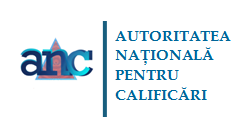